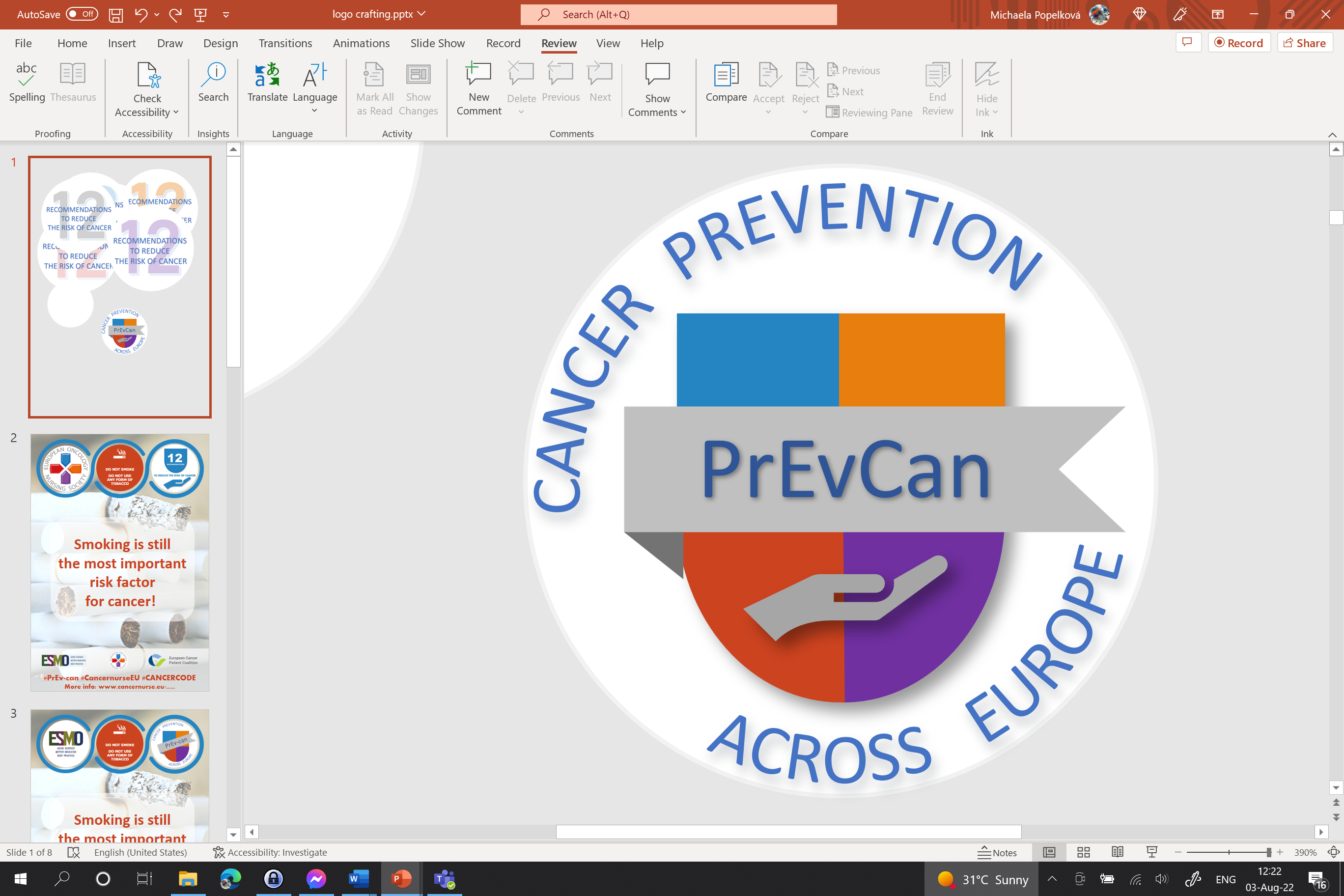 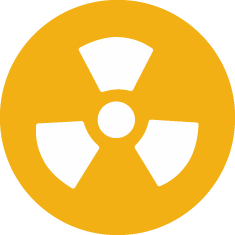 PODUZMITE MJERE ZA SMANJENJE VICOKIH RAZINA RADONA
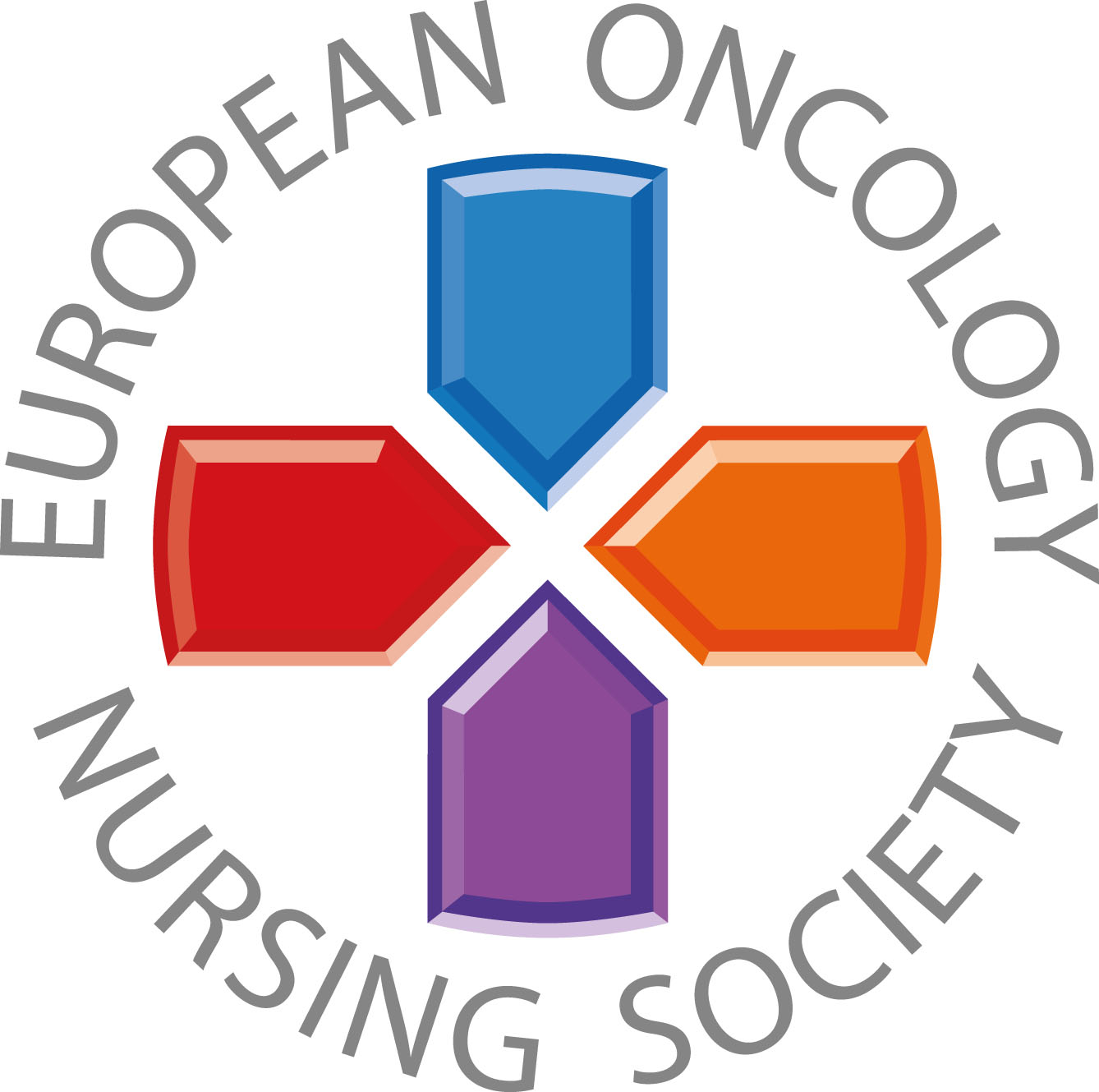 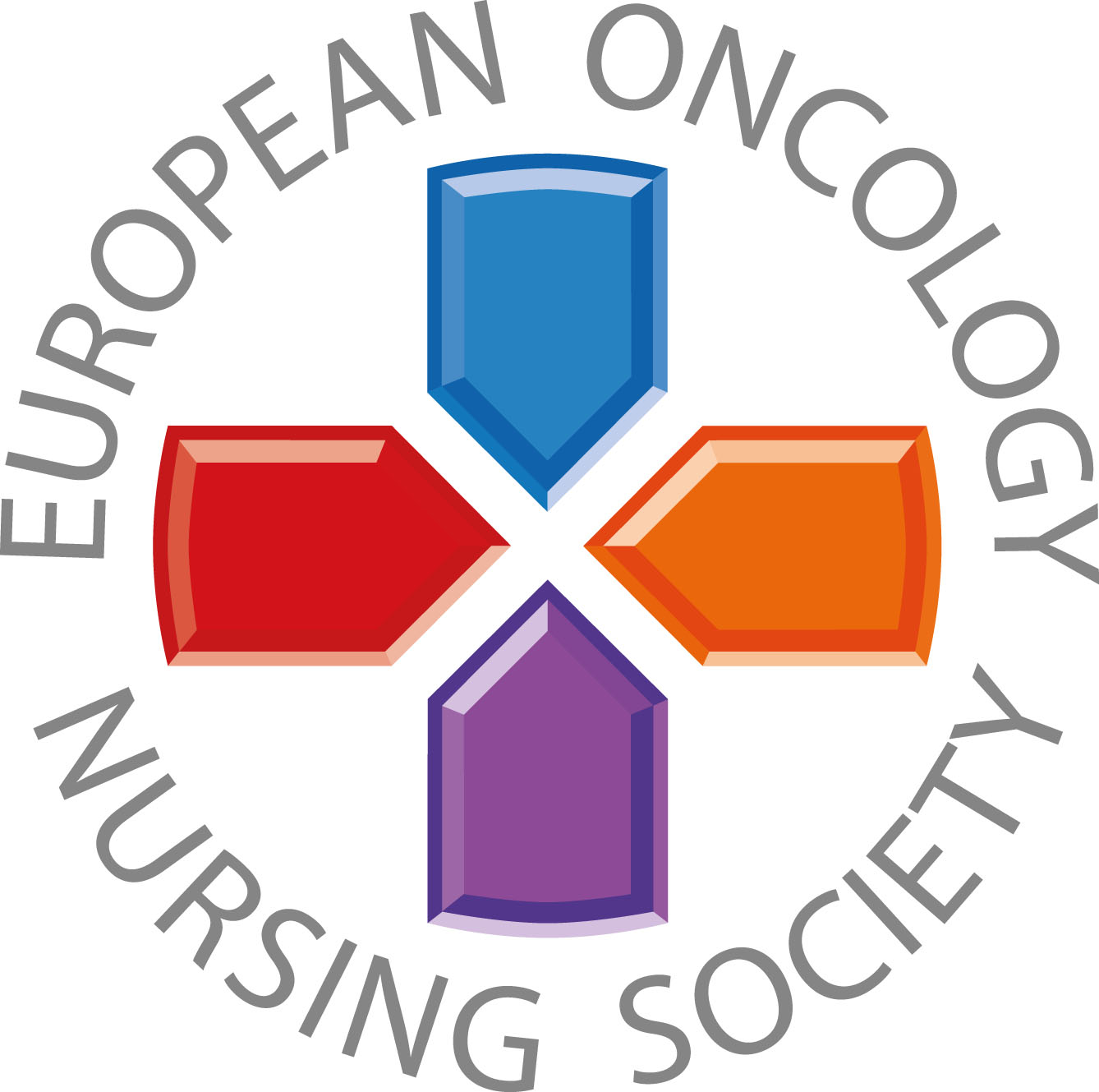 Poruke za opću populaciju
#PrEvCan #CANCERCODE
PrEvCan© kampanja inicirana je od strane EONS-a te djeluje u suradnji sa ključnim partnerom, ESMO-m.Više informacija možete pronaći na: www.cancernurse.eu/prevcan
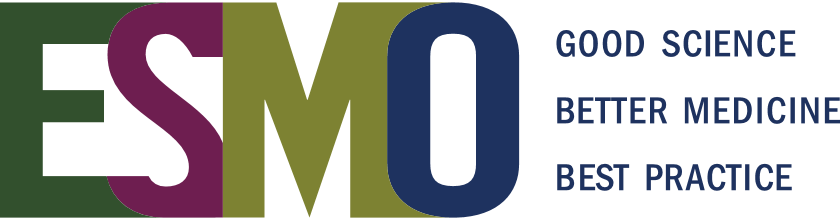 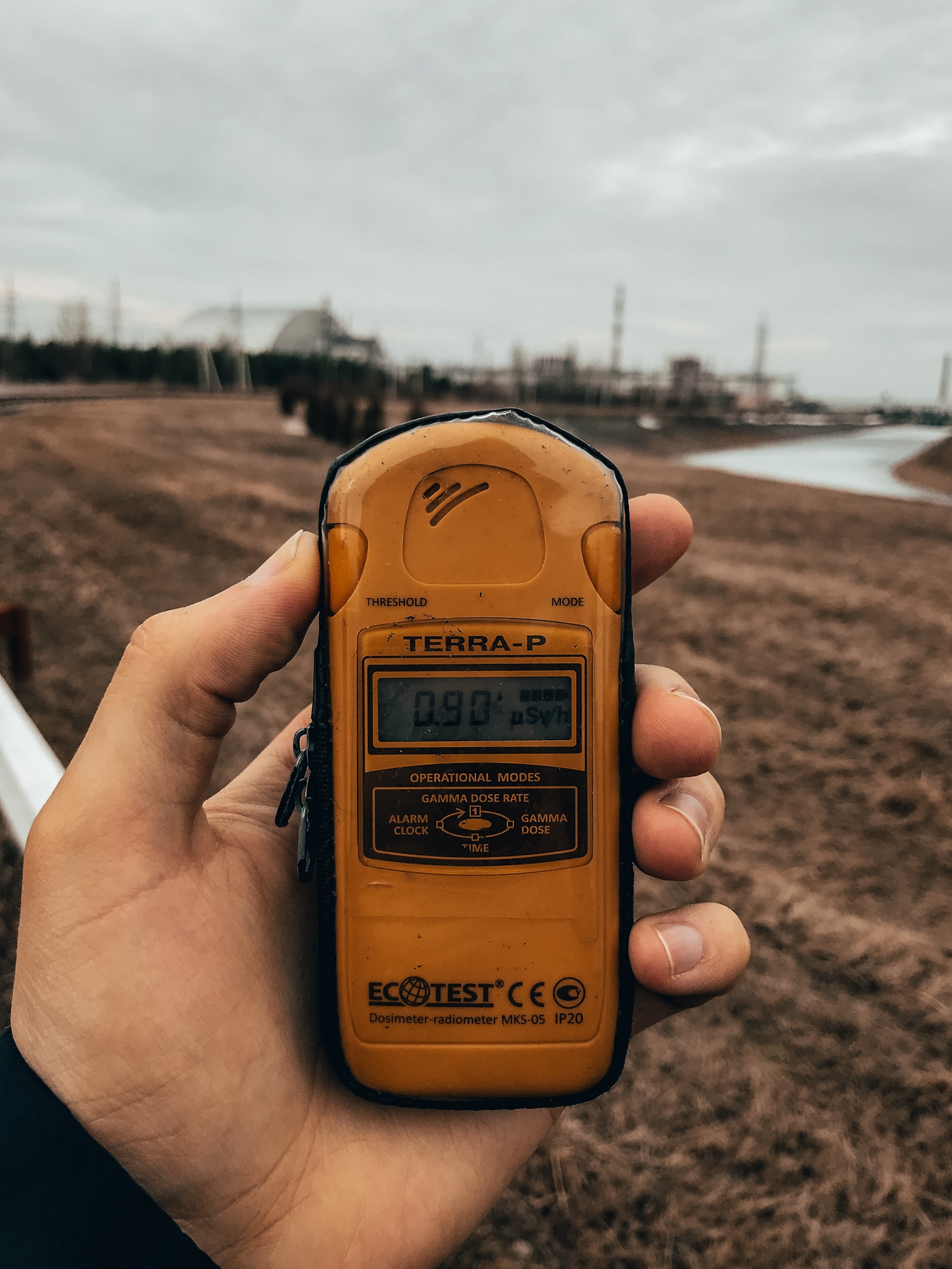 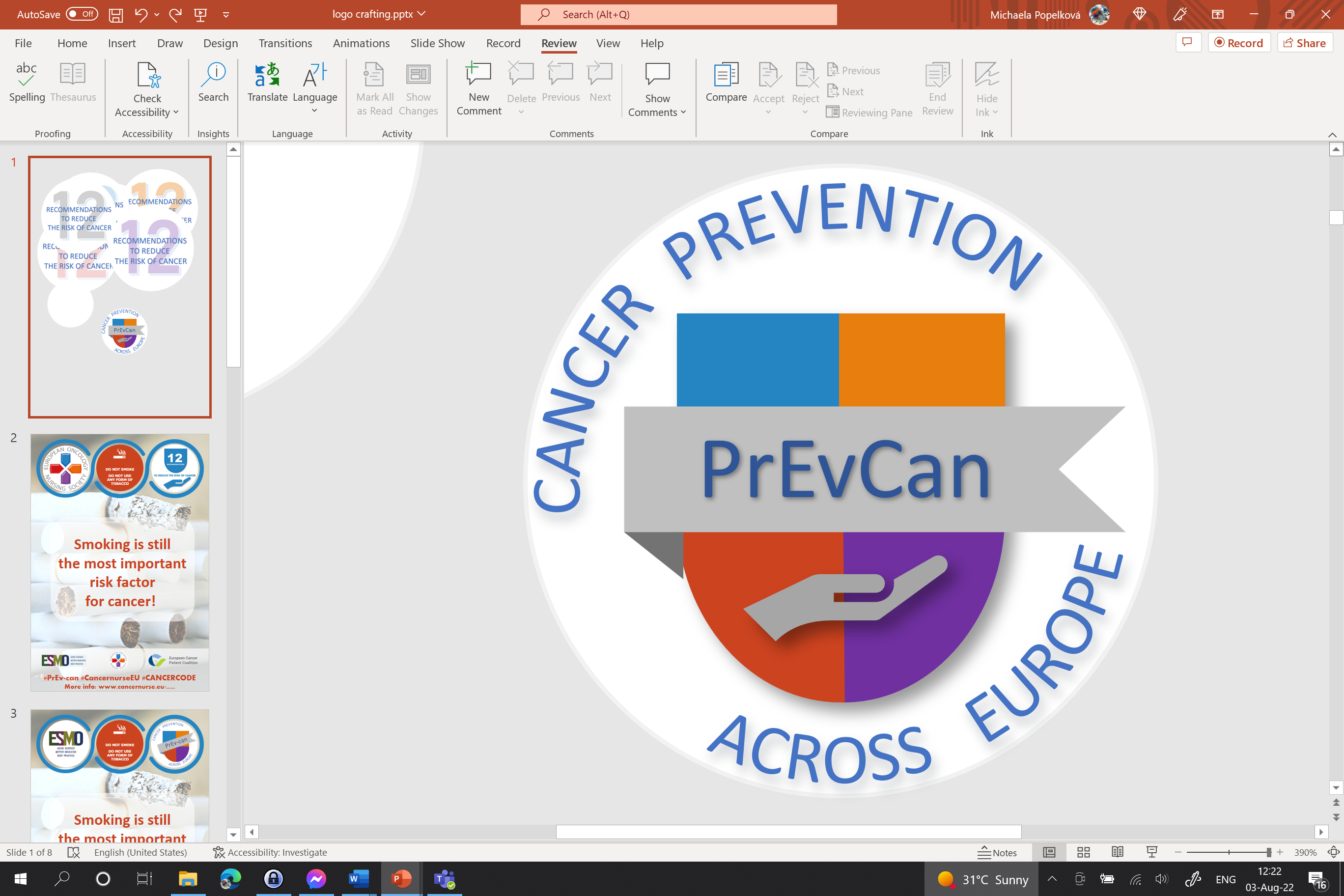 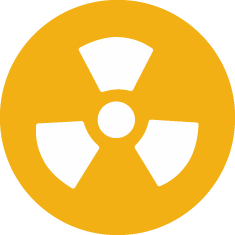 Ovdje umetnite logo vaše organizacije
PODUZMITE MJERE ZA SMANJENJE VICOKIH RAZINA RADONA
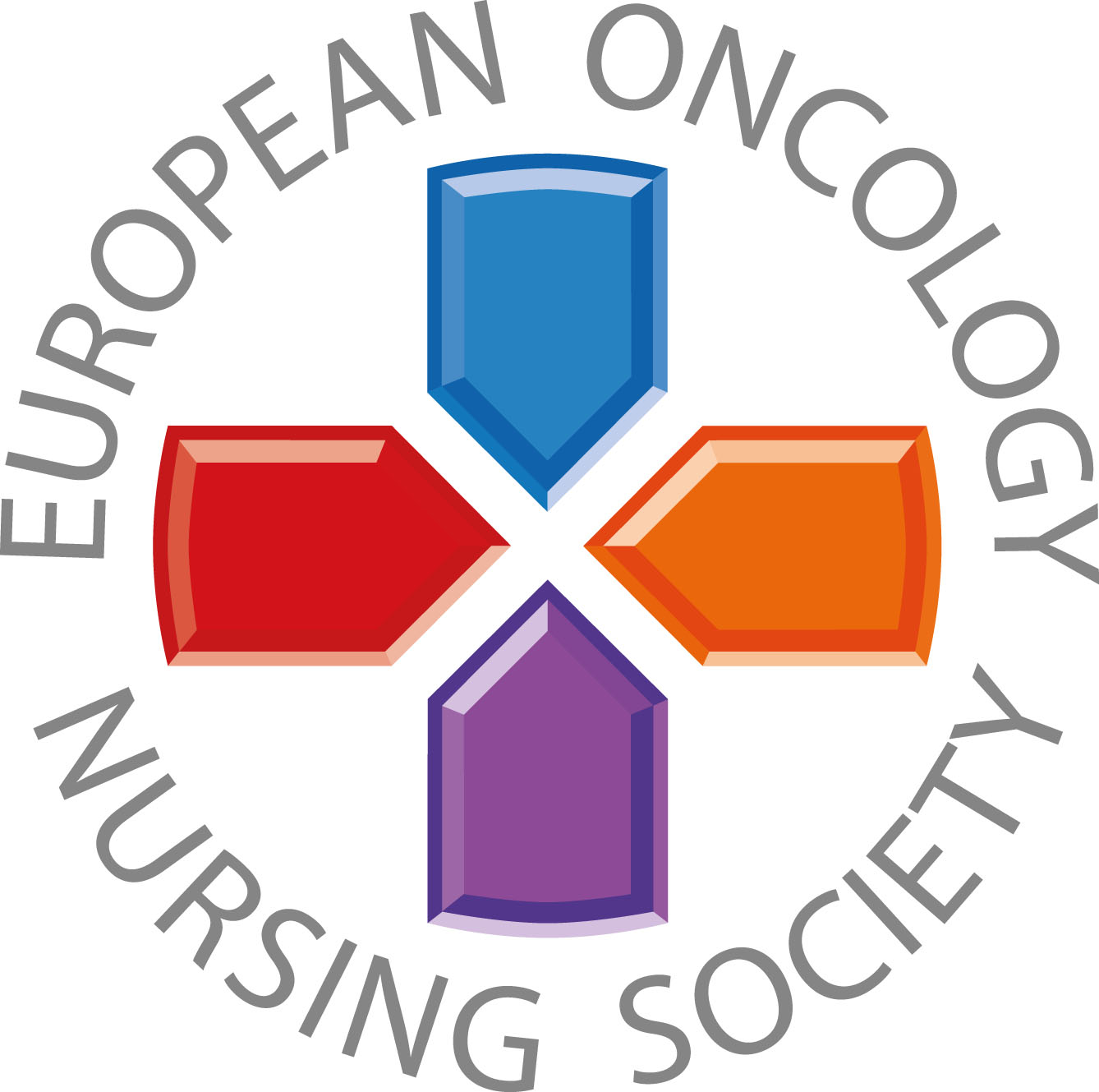 Saznajte jeste li u svojem domu izloženi zračenju od prirodno visokih razina radona
#PrEvCan #CANCERCODE
PrEvCan© kampanja inicirana je od strane EONS-a te djeluje u suradnji sa ključnim partnerom, ESMO-m.Više informacija možete pronaći na: www.cancernurse.eu/prevcan
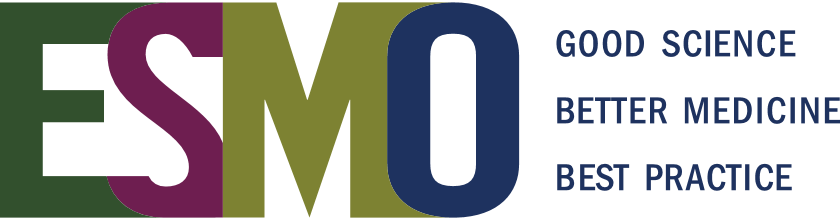 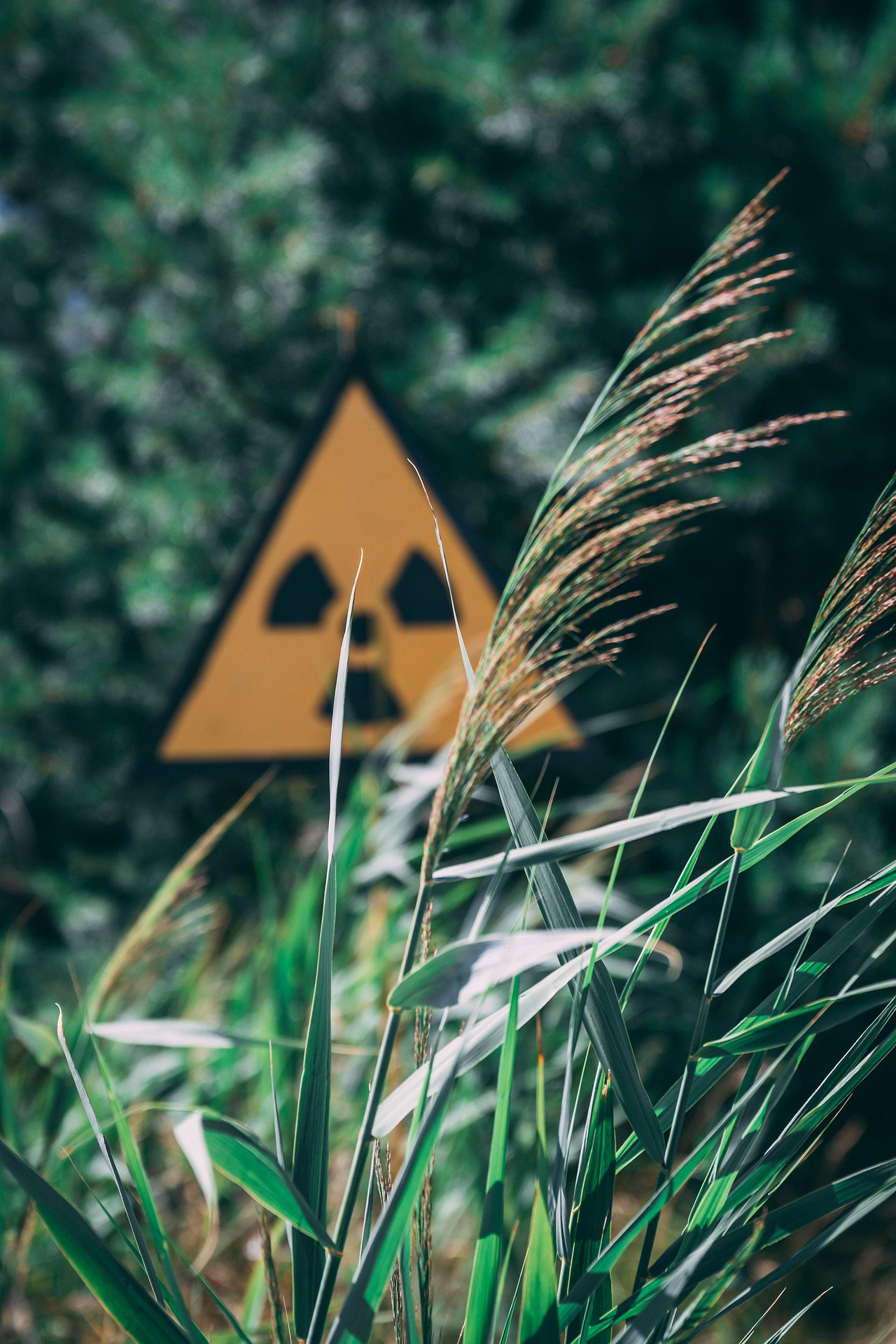 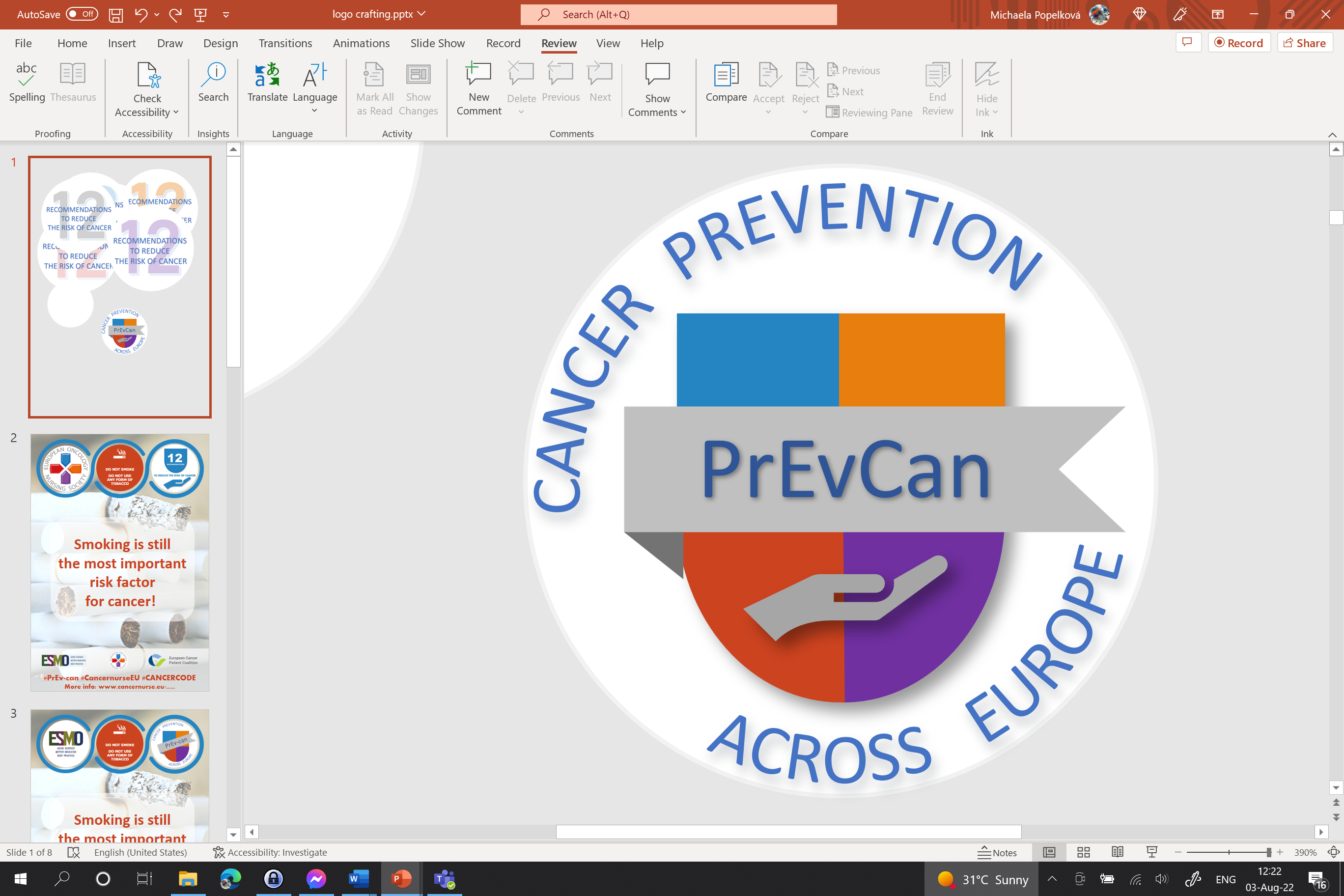 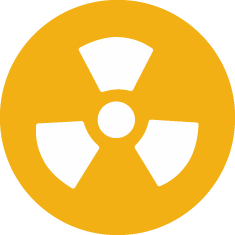 Ovdje umetnite logo vaše organizacije
PODUZMITE MJERE ZA SMANJENJE VICOKIH RAZINA RADONA
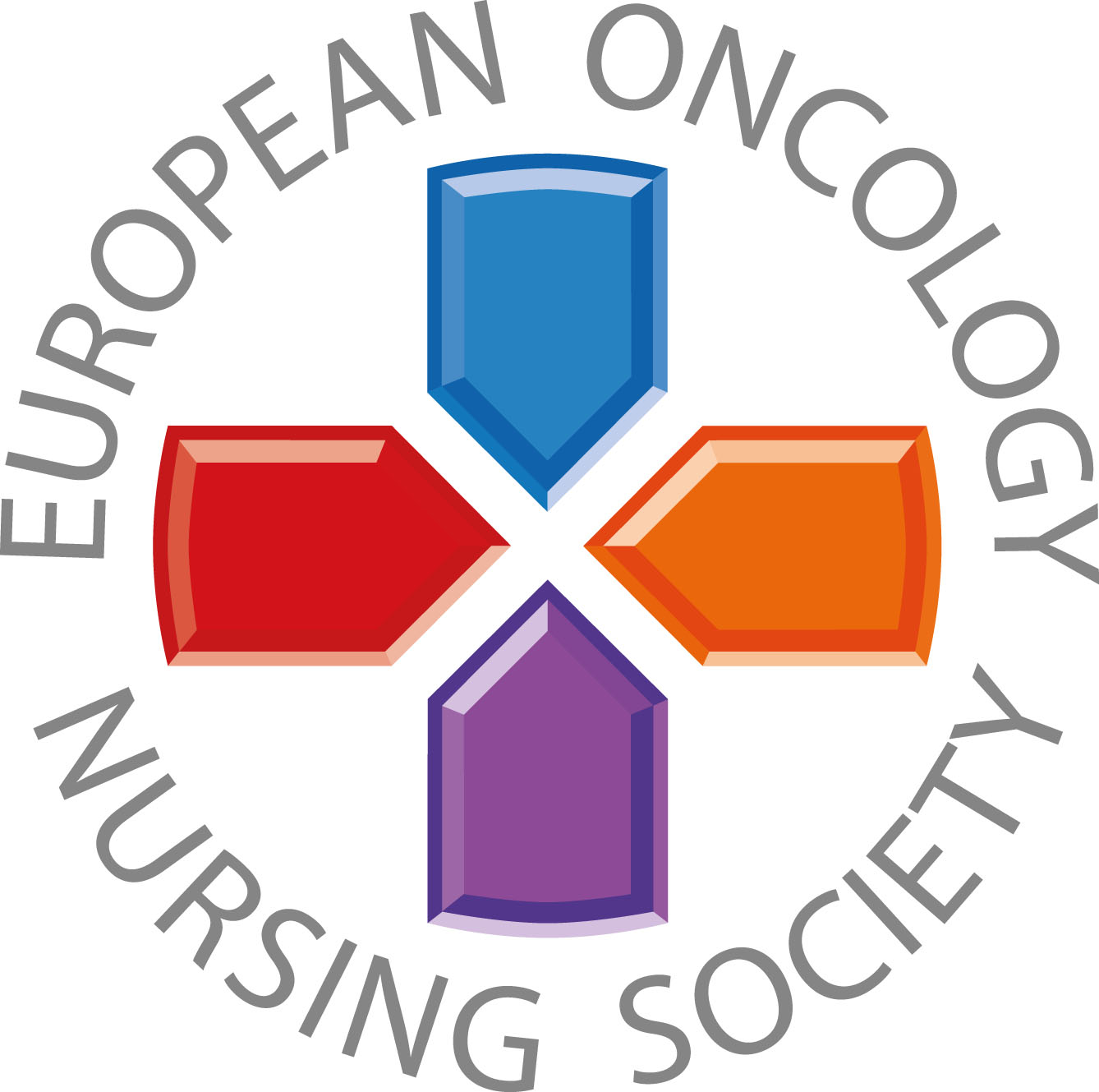 Radon je prirodni radioaktivni plin koji može uzrokovati izloženost zračenju u vašem domu
#PrEvCan #CANCERCODE
PrEvCan© kampanja inicirana je od strane EONS-a te djeluje u suradnji sa ključnim partnerom, ESMO-m.Više informacija možete pronaći na: www.cancernurse.eu/prevcan
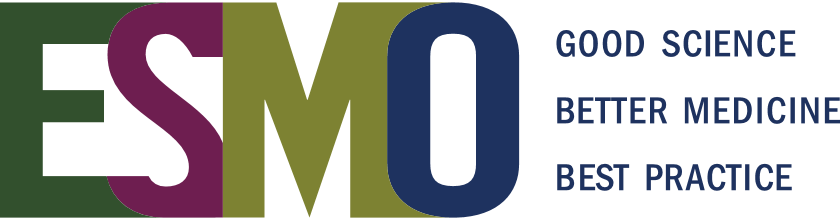 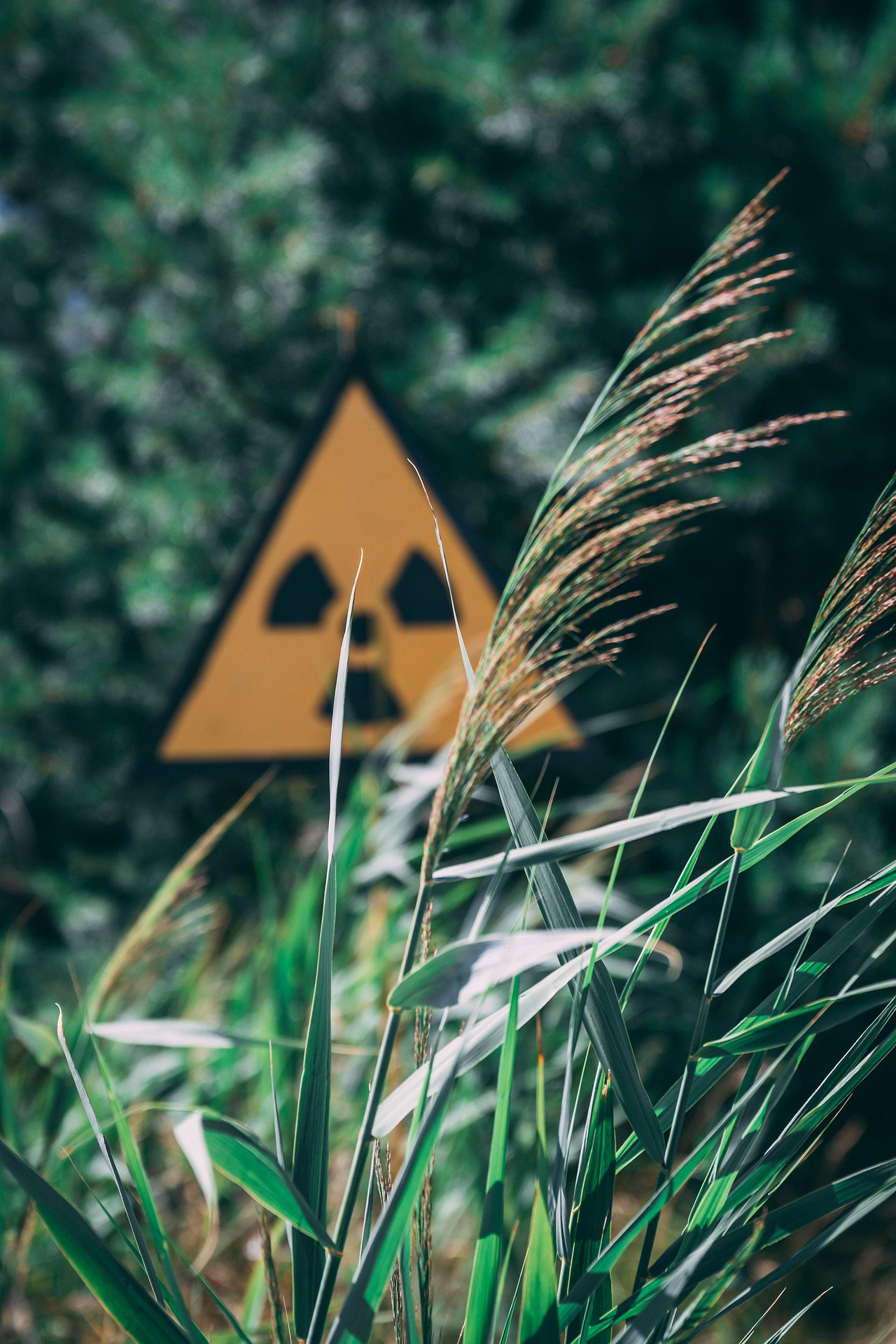 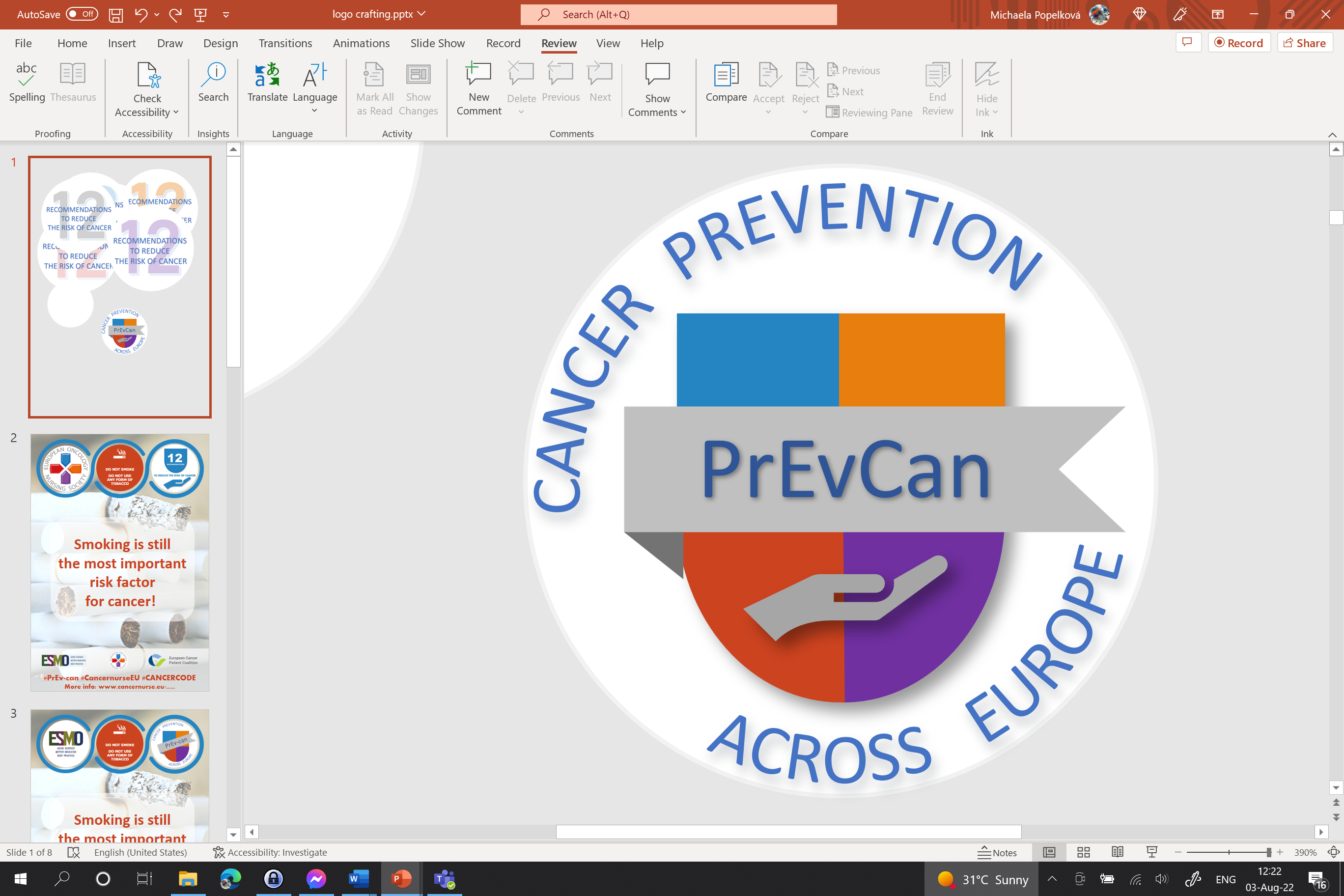 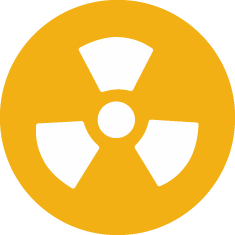 Ovdje umetnite logo vaše organizacije
PODUZMITE MJERE ZA SMANJENJE VICOKIH RAZINA RADONA
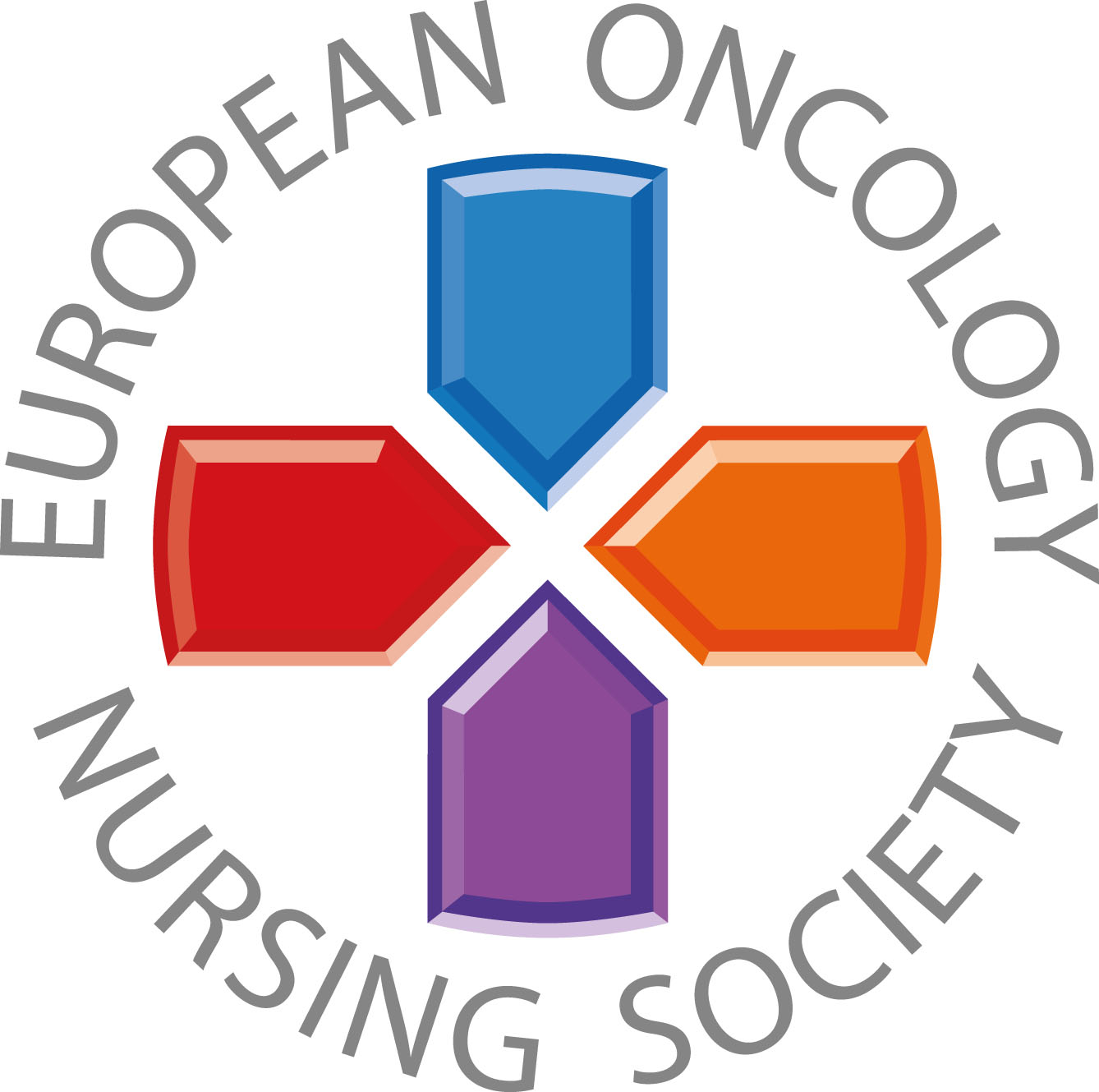 Stavi svoju fotku
Prilagođena poruka
#PrEvCan #CANCERCODE
PrEvCan© kampanja inicirana je od strane EONS-a te djeluje u suradnji sa ključnim partnerom, ESMO-m.Više informacija možete pronaći na: www.cancernurse.eu/prevcan
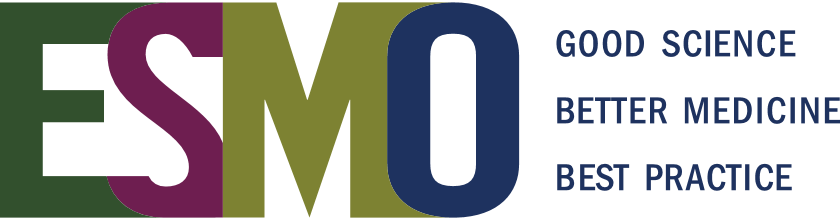